Haiku
5-7-5
A Haiku is a traditional Japanese poetic form that is most commonly about nature and seasons.
A Haiku consists of 3 lines. Line 1 has 5 syllables, line 2 has 7 syllables, and line 3 has 5 syllables. A Haiku does not need to rhyme.
White, sandy beaches
Ocean waves from far away
Warm sun shining down
While the smoothest stones
Try to skip and hop across,
The pond claims them all
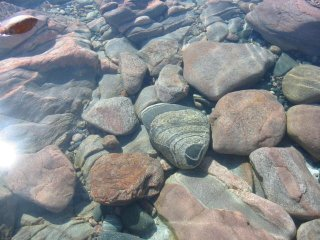 Flowers withering
Beneath the weight of the sun
Yet the weeds stand proud
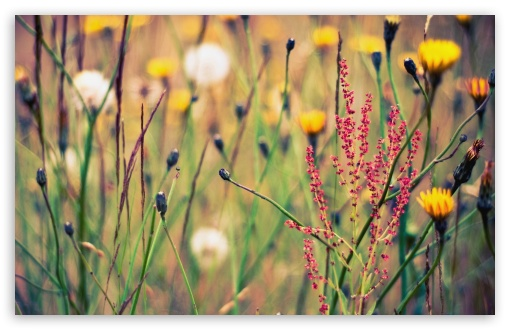 Now you try!
5-7-5